Innovación Educativa
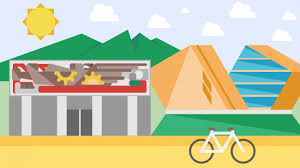 Dr. Jorge E. Valdez Garcia
Decano
Escuela de Medicina
Tecnológico de Monterrey
¿COMO 	DEBE SER NUESTRO	ALUMNOFUTURO?
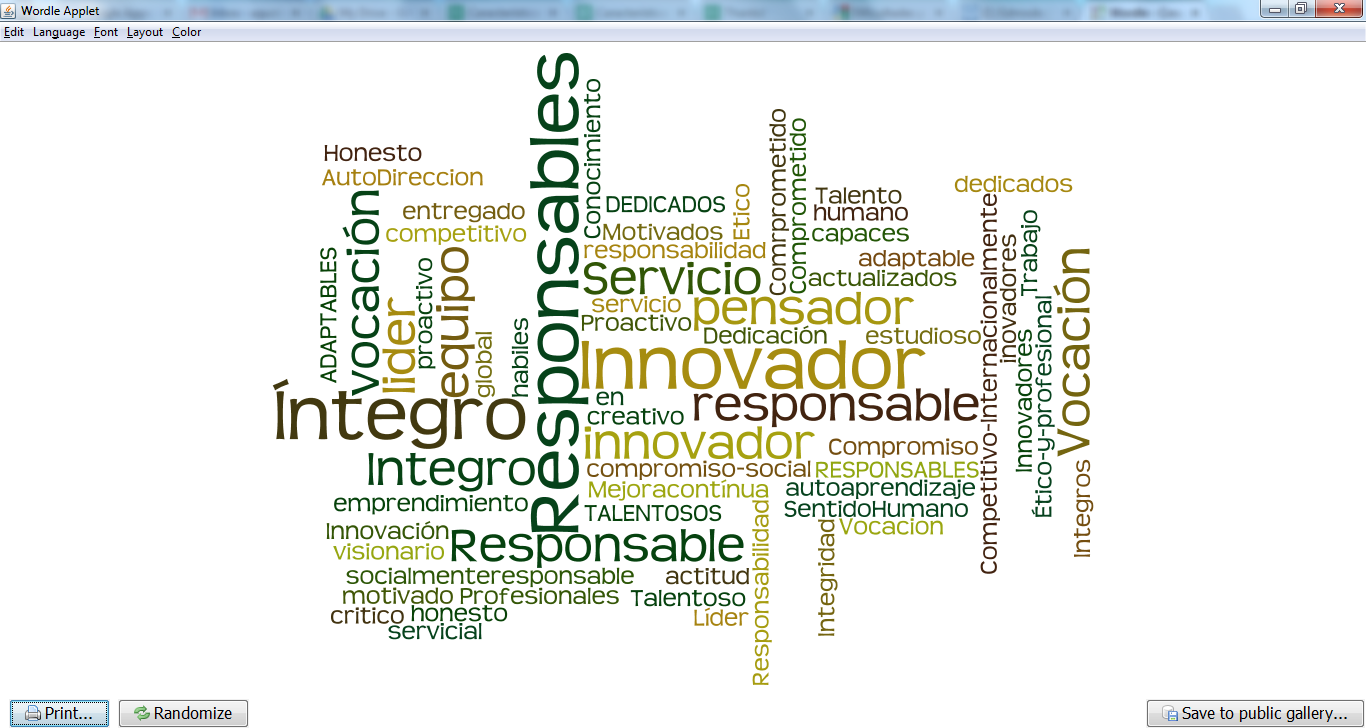 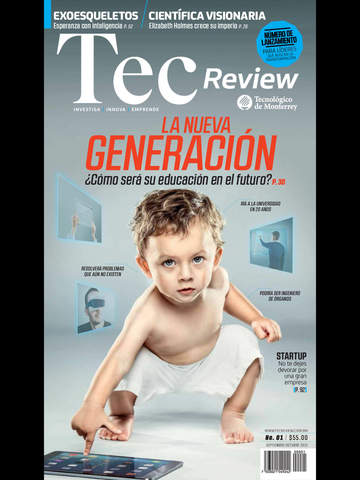 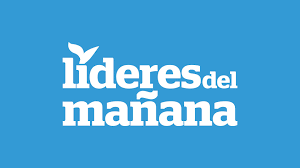 EL FUTURO DEL APRENDIZAJE
EL COMO APRENDIAMOS AYER, ES INSUFICIENTE PARA APRENDER HOY.
LA EXPERIECNIA DE LOS QUE APRENDIERON AYER NO NECESARIAMENTE NOS SIRVE HOY Y DIFICILMENTE NOS SERVIRA MAÑANA
4
La Historia de los que tenian un “Vocho”
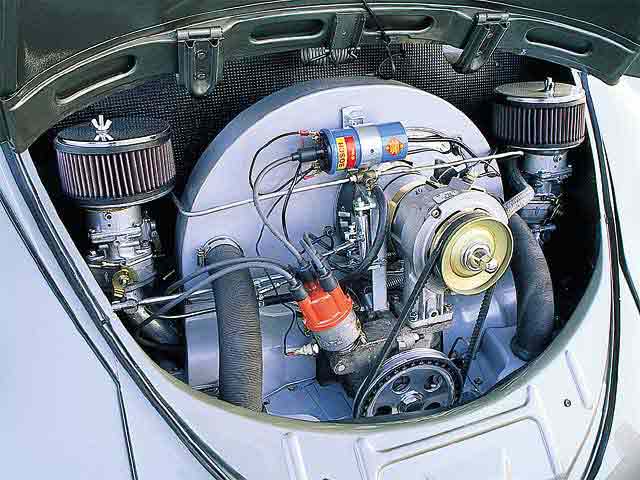 Prácticamente todos los que crecimos en los 60s-70s. Tuvimos o nos subimos a un vocho.
Era un carro simple, que además de barato tenia la cualidad de que muchas de sus averías las podía reparar uno.
Uno aprendía de los amigos, hermanos mayores, papas a reparar carros.
Nos decían ¡¡¡Aprende que te va a servir toda la vida!!!
5
¿NOS SIRVE ESE “CONOCIMIENTO  PARA EL SIGLO XXI?
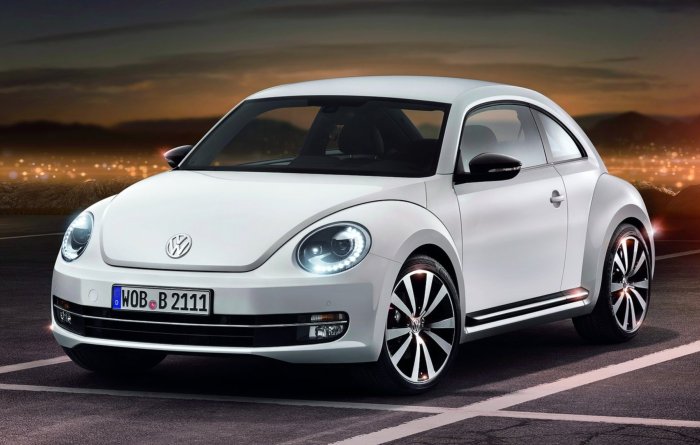 Cuando nos cambiaron las cosas.
Lo que estaba en un lugar ya no esta.
Lo que funcionaba de una manera ya no funciona de esa manera.
¡Nos cambiaron las reglas!
¡Lo que era para toda la vida, era para otra vida!
6
¿Qué debemos entender por Innovación educativa?
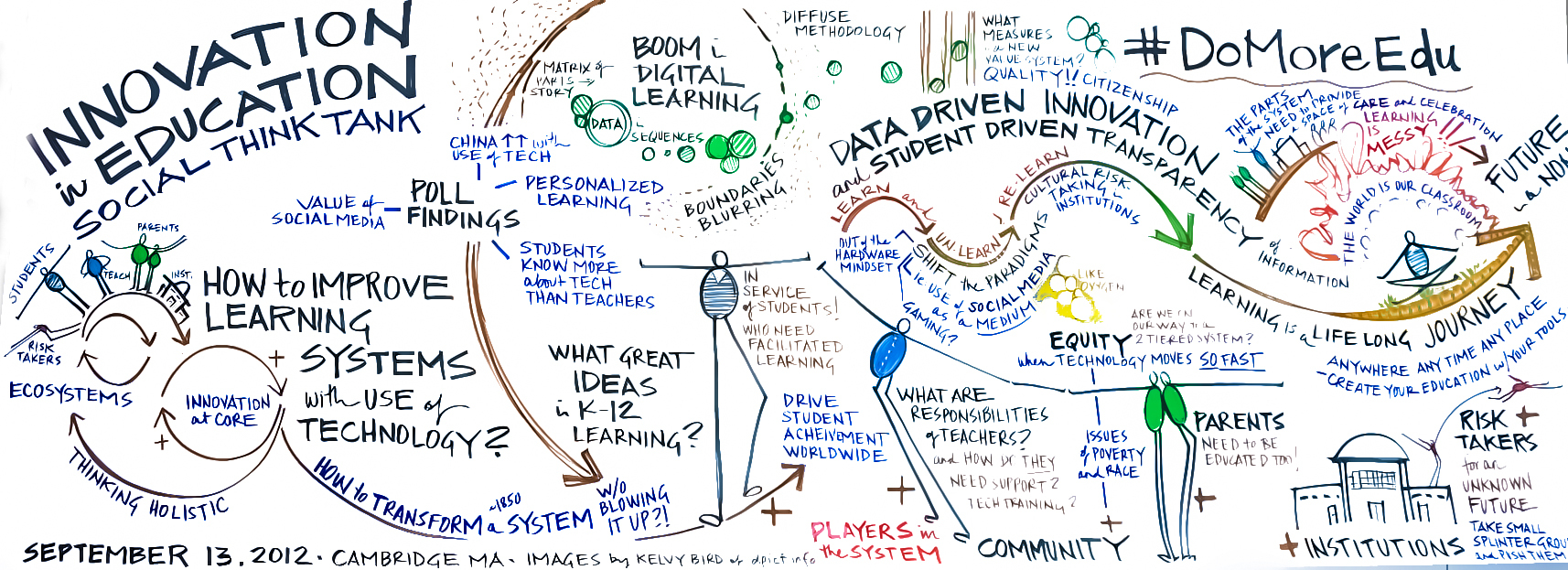 ¿Qué debemos entender por Innovación educativa?
“Innovación educativa significa una batalla a la realidad tal cual es, a lo mecánico, rutinario y usual, a la fuerza de los hechos y al peso de la inercia. Supone, pues, una apuesta por lo colectivamente construido como deseable, por la imaginación creadora, por la transformación de lo existente. Reclama, en suma, la apertura de una rendija utópica en el seno de un sistema que, como el educativo, disfruta de un exceso de tradición, perpetuación y conservación del pasado. (…) innovación equivale, ha de equivaler, a un determinado clima en todo el sistema educativo que, desde la Administración a los profesores y alumnos, propicie la disposición a indagar, descubrir, reflexionar, criticar…cambiar.”
Juan Escudero (PASCUAL, 1988: 86)
LAS SEÑALES DEL CAMINO
Como en todo viaje. Tenemos que, no solo saber a donde queremos ir, sino ver  las señales que aparecen en el camino, por que esas pueden cambiar nuestro rumbo y destino.
9
Motivadores del Cambio
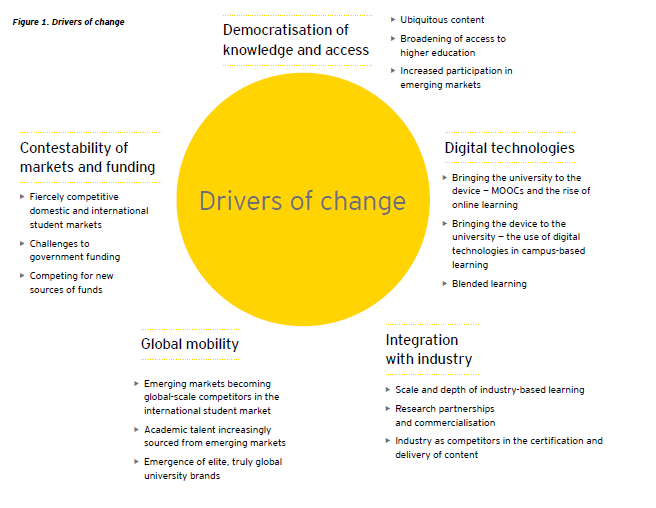 10
11
12
Educacion en el siglo XXI
13
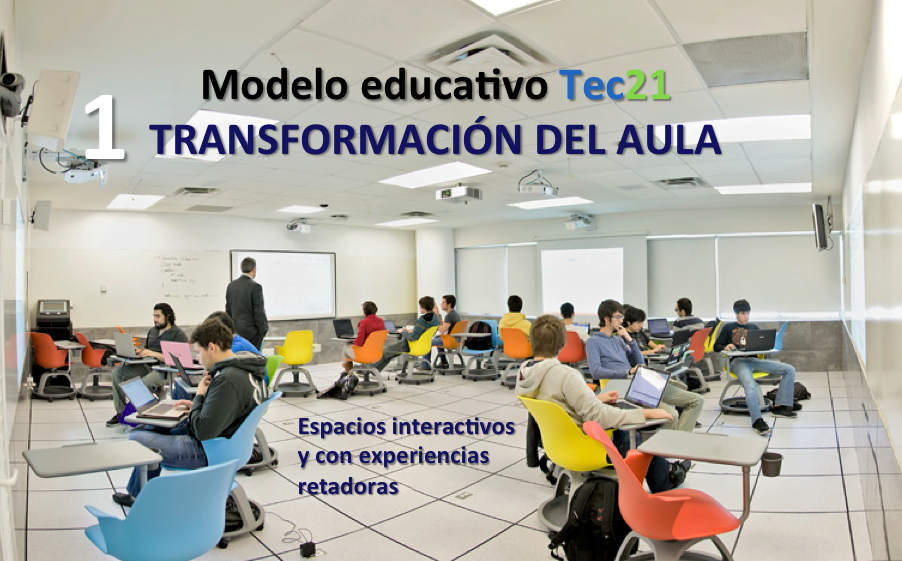 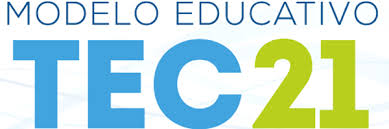 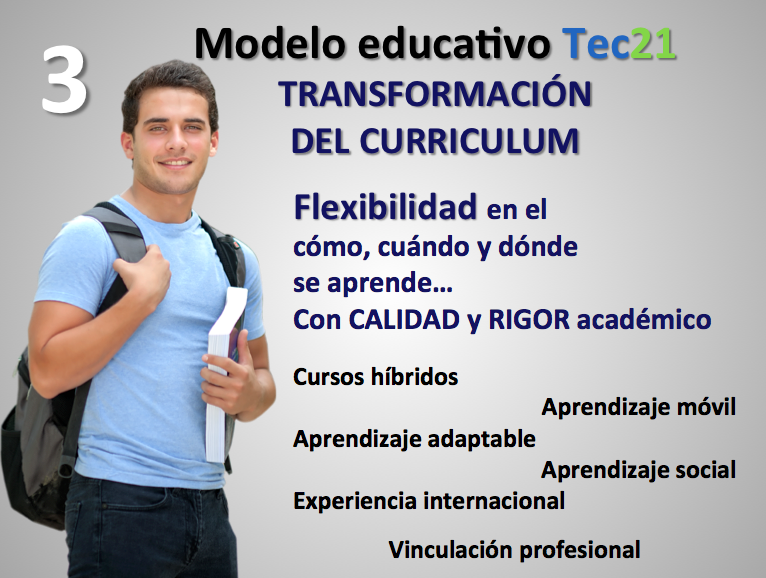 Transformar el Aula
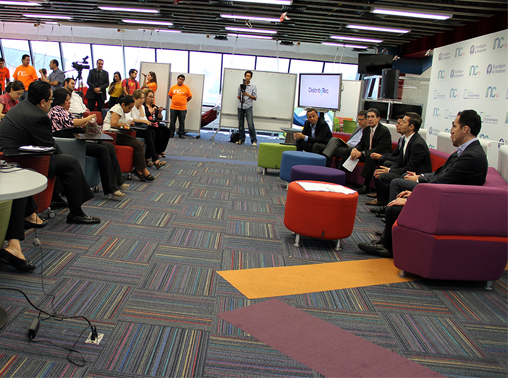 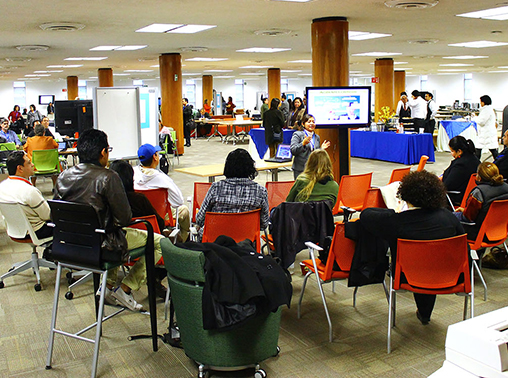 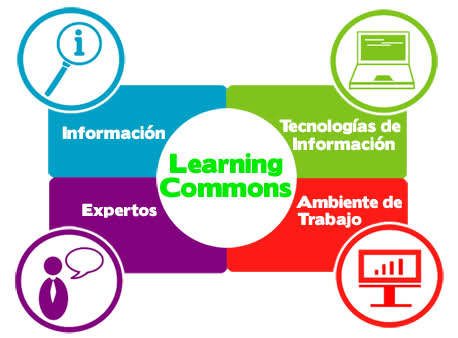 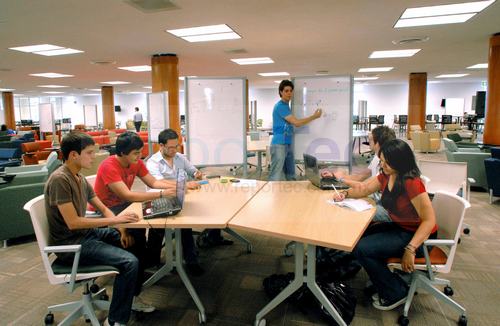 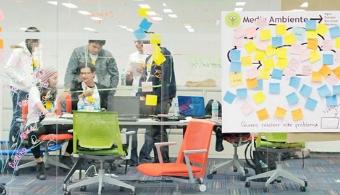 Espacios de Aprendizaje
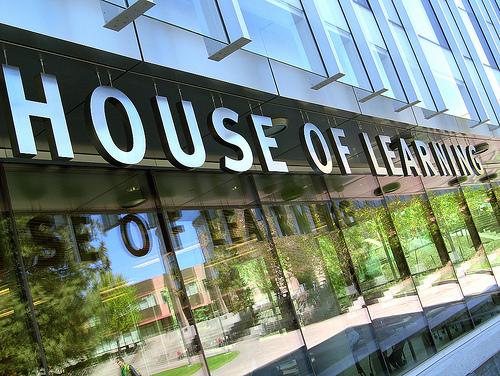 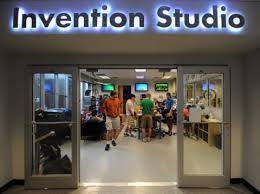 16
Es mas que un cambio de mobiliario. Es un verdadero cambio de espacios de aprendizaje
17
Nuevo Paradigma
¿Vivo en el pasado?
¿Soy un docente/alumno del pasado?
¿Estoy consciente de la realidad actual?
18
Espacios Personales de Aprendizaje
¿Estoy construyendo  mi espacio personal de aprendizaje?
19
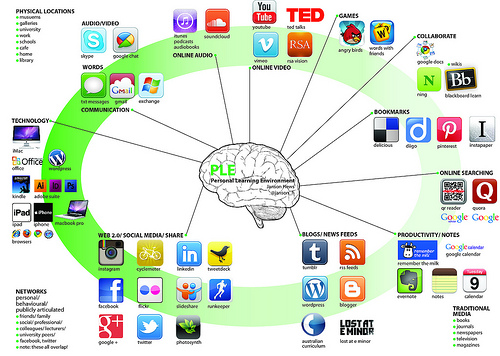 20
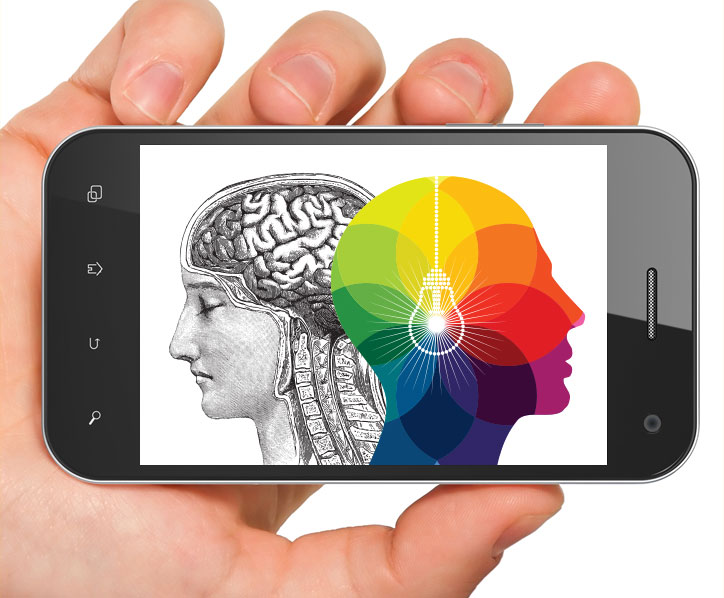 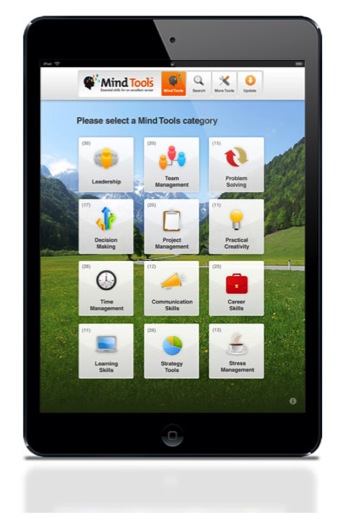 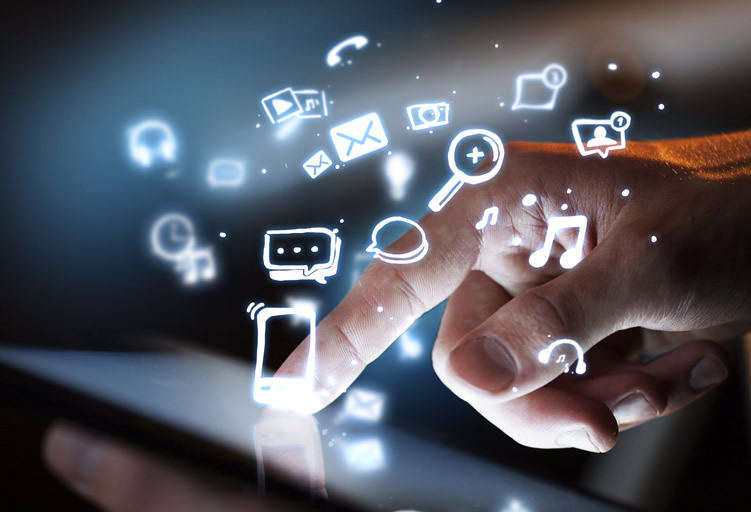 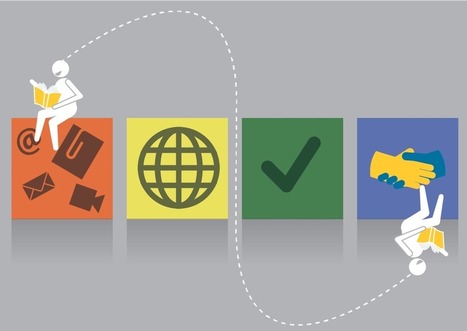 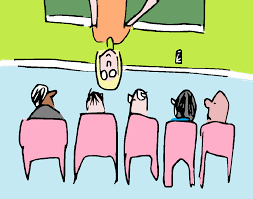 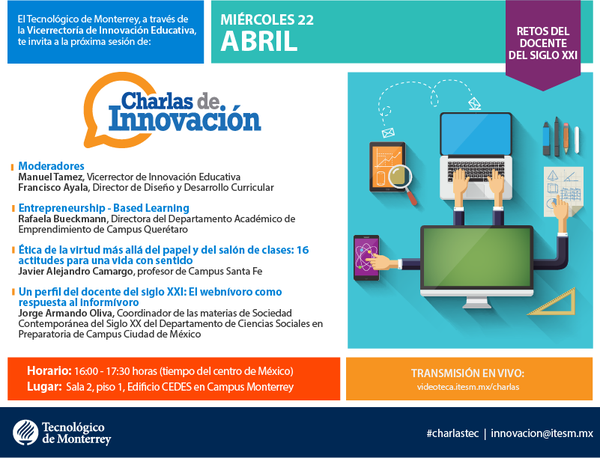 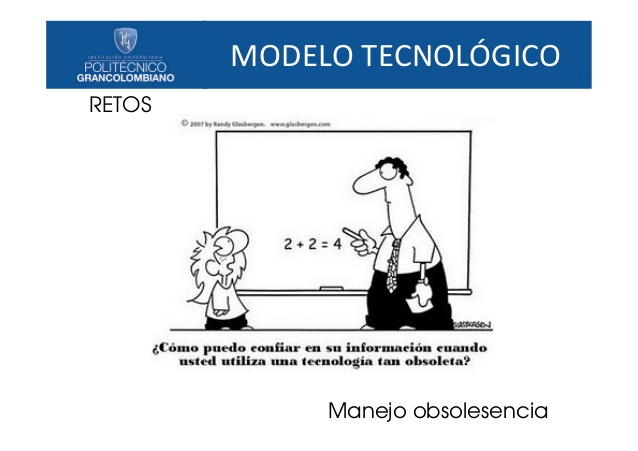 ¿Qué demandan los alumnos hoy?
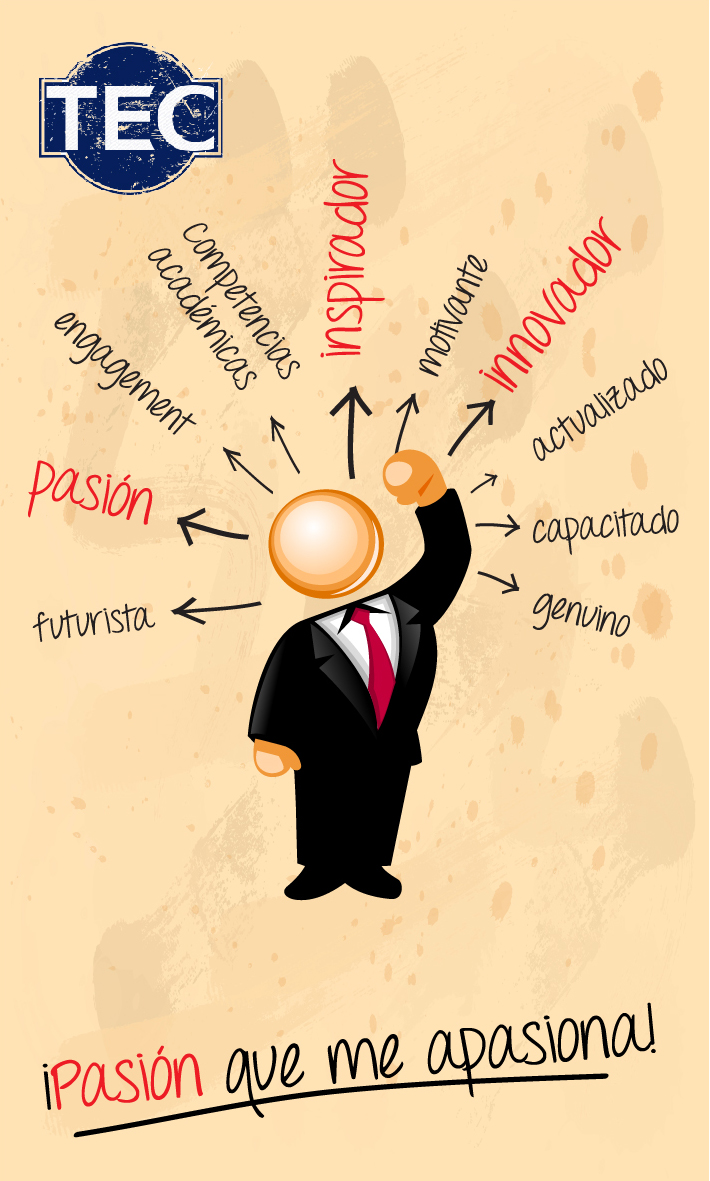 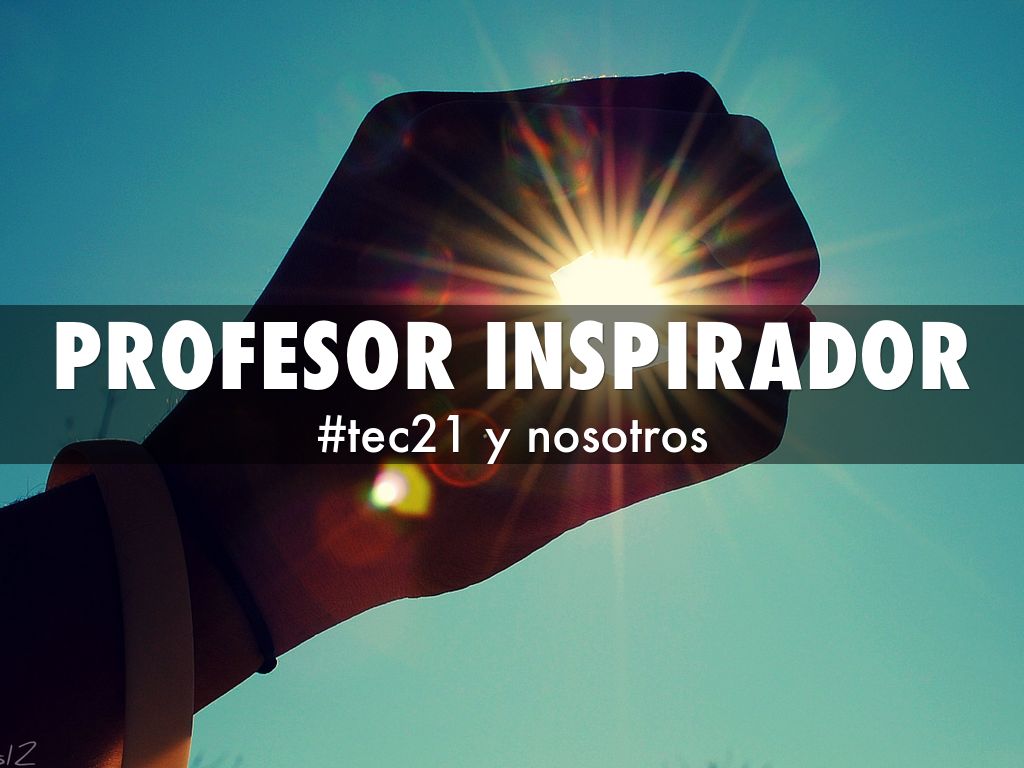 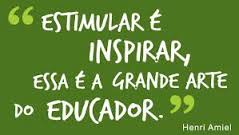 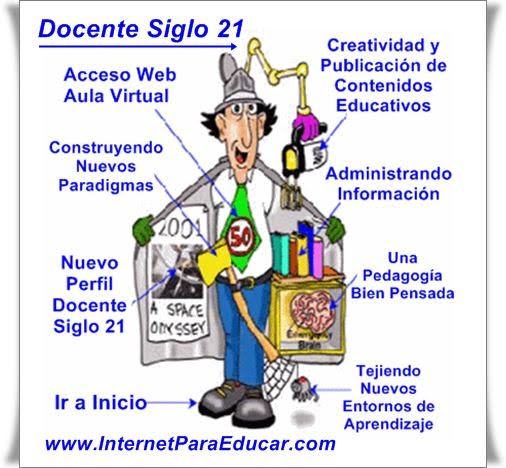 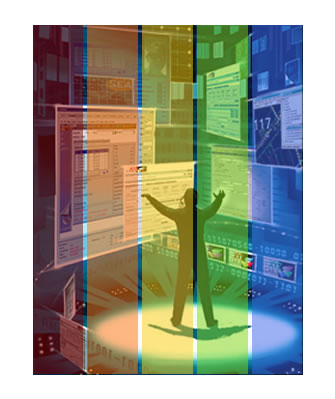 Generación de la Innovación
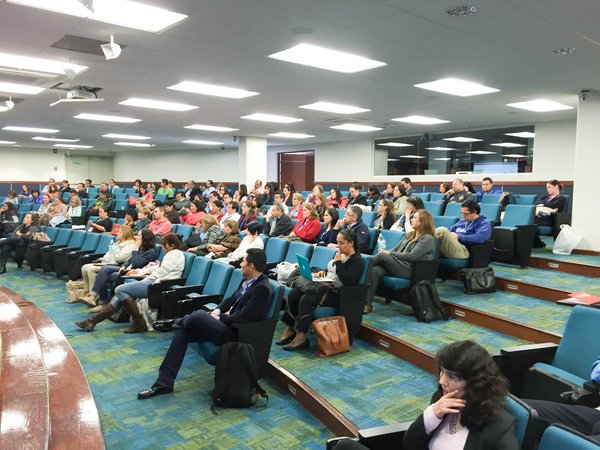 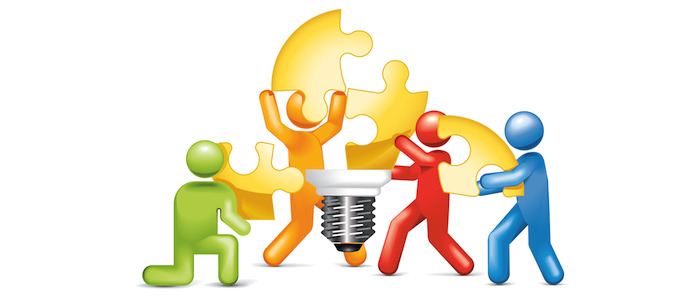 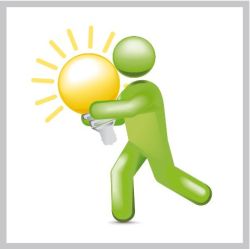 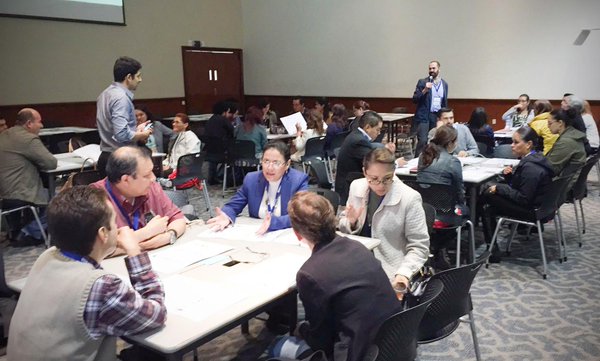 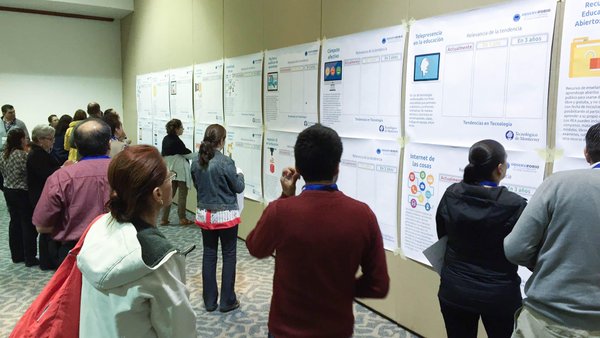 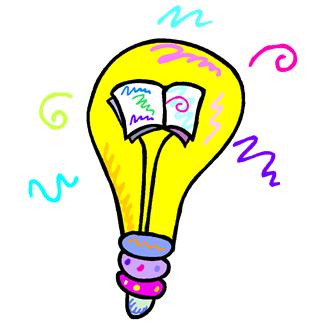 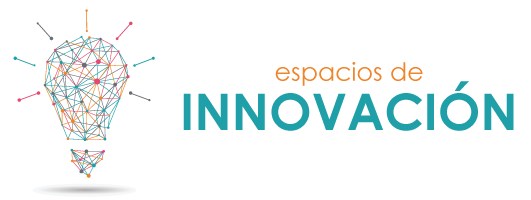 ¿Qué es un espacio de innovación?
Es una de las principales estrategias del nuevo Modelo Educativo TEC 21, el cual se propone flexibilizar el proceso de aprendizaje por medio de un cambio en los paradigmas habituales sobre el “dónde”, “cómo” y “cuándo” se aprende. El evento "Espacios de Innovación" pretende que estudiantes y profesores, de manera simultánea, vivamos una experiencia de innovación, investigación, inmersión total en las disciplinas y trabajo intensivo.
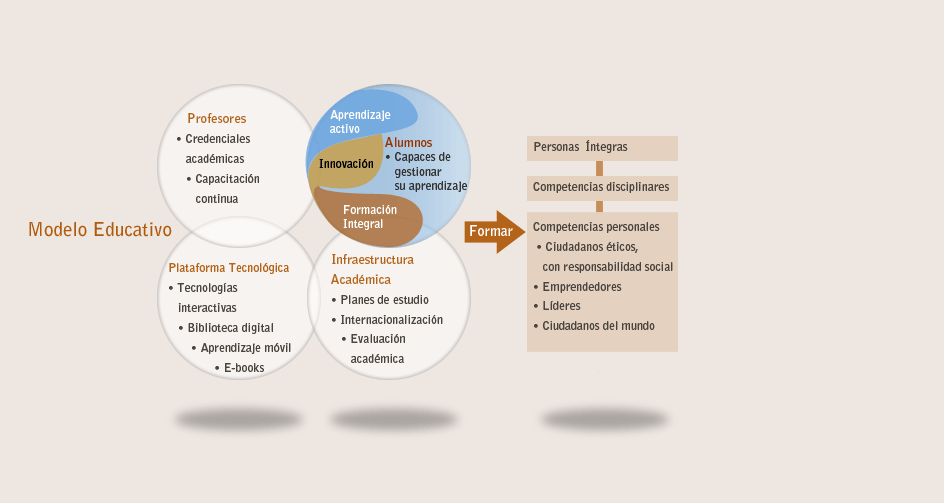 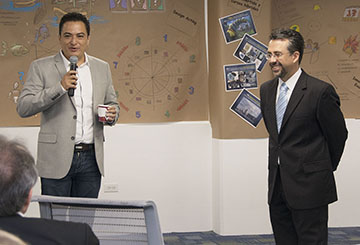 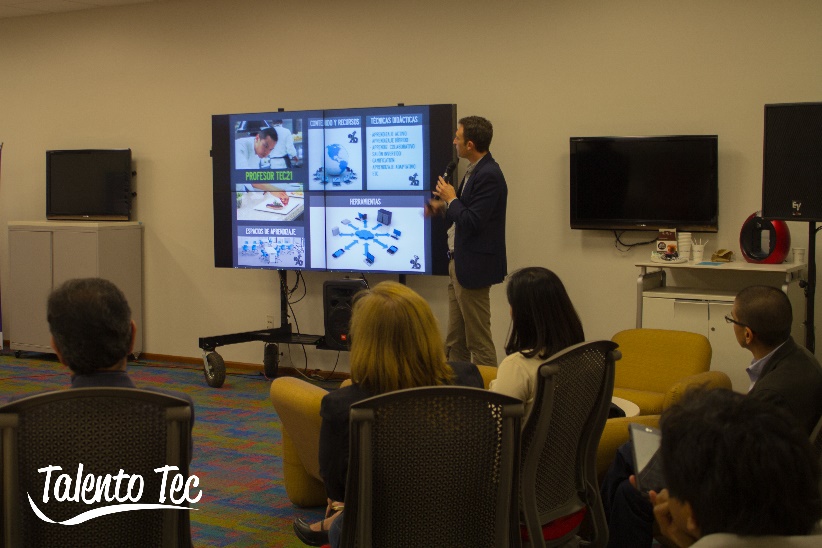 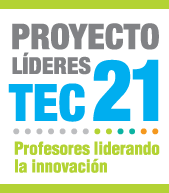 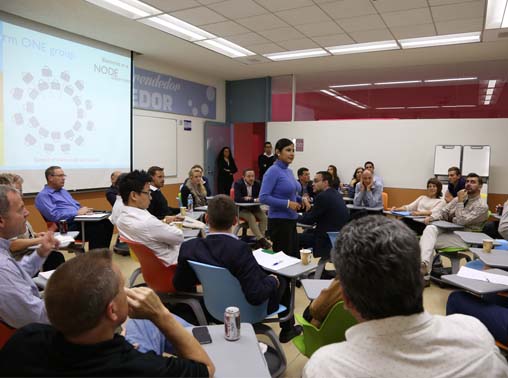 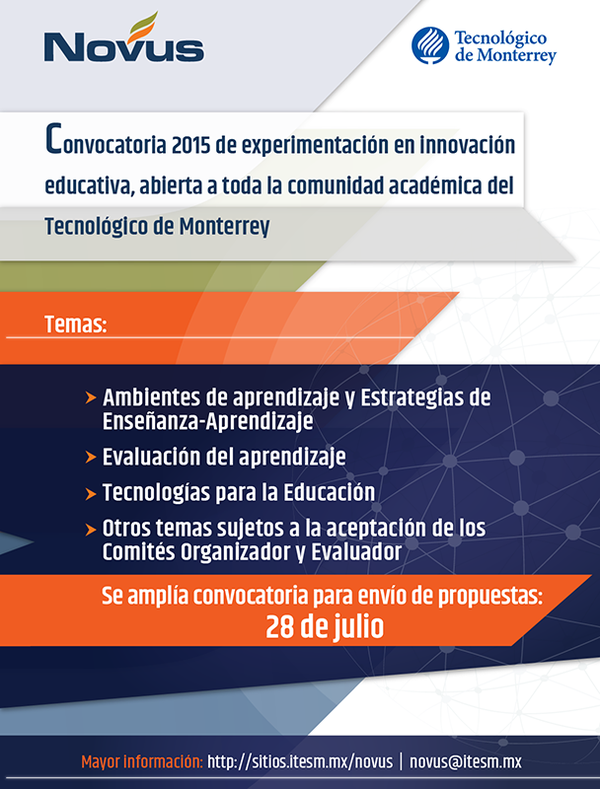 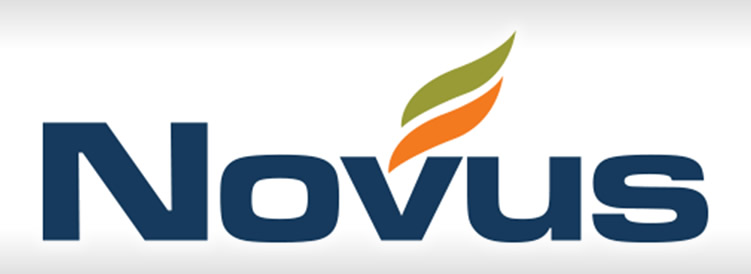 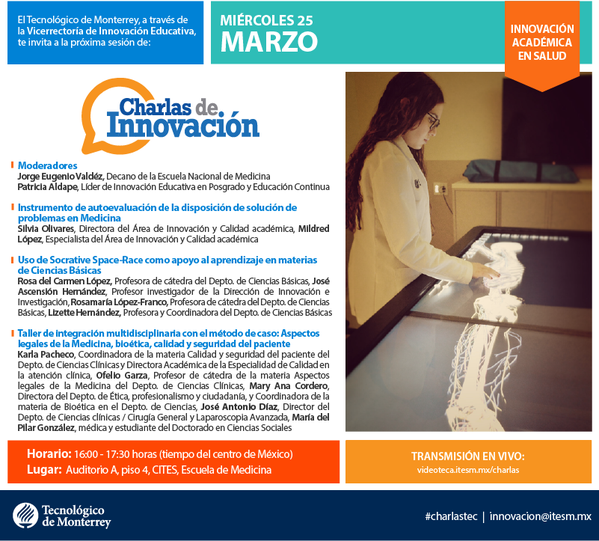 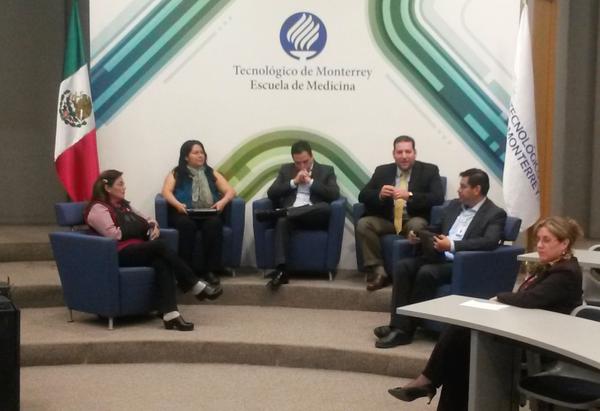 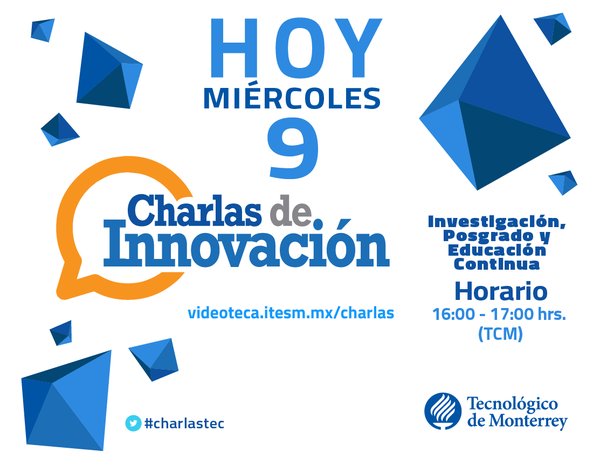 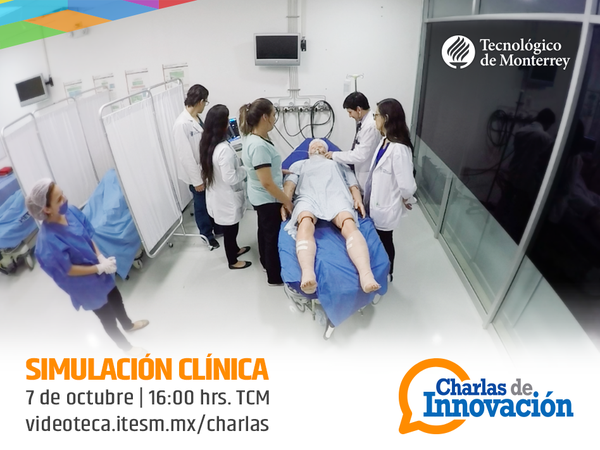 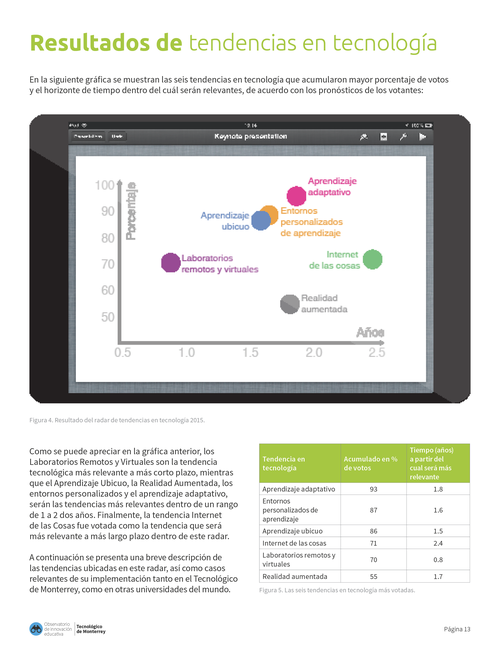 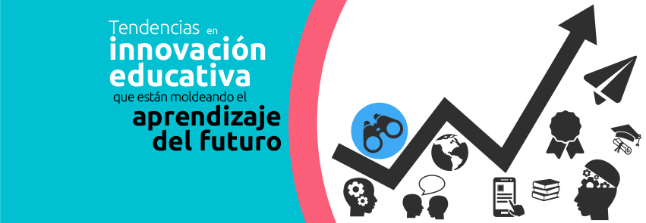 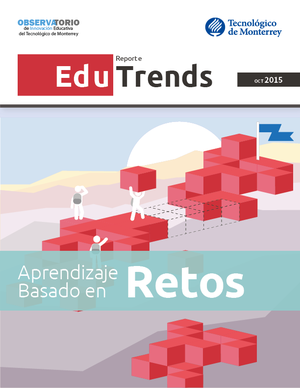 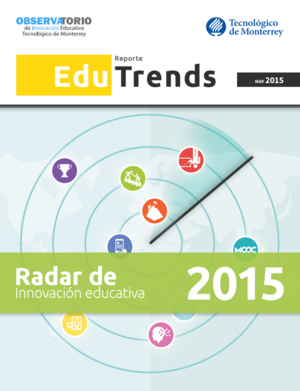 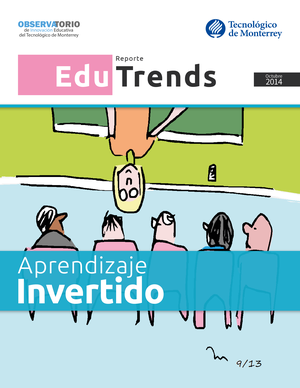 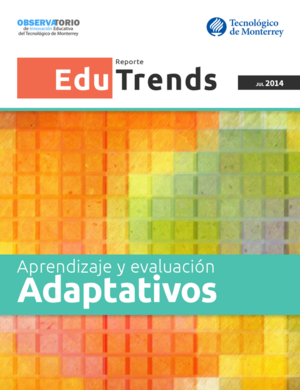 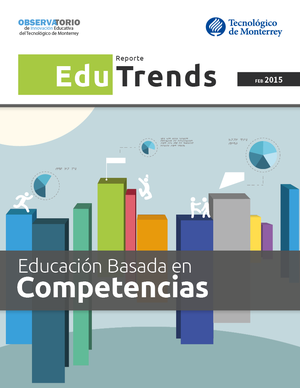 Liderazgo
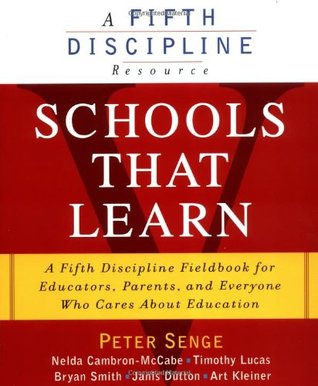 "El liderazgo implica aprender a moldear el futuro. Existe el liderazgo cuando las personas dejan de ser victimas de las circunstancias y participan activamente en la creación de nuevas circunstancias. El liderazgo implica crear un ámbito en el cual los seres humanos continuamente profundizan su comprensión de la realidad y se vuelven más capaces de participar en el acontecer mundial, por lo que en realidad el liderazgo tiene que ver es con la creación de nuevas realidades".
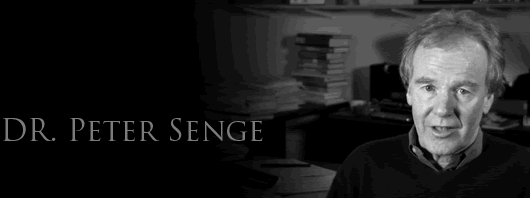 Liderazgo para diferentes prioridades
Formación del Médico en el siglo XXI
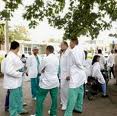 En estos últimos tiempos se han producido mas cambios que en tiempos anteriores.
Se han multiplicado las reformas a los planes de estudio. 
Y estos cambios corresponden con transformaciones en la imagen de lo que debe ser idealmente un médico o un profesional de la salud.
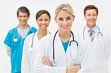 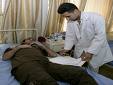 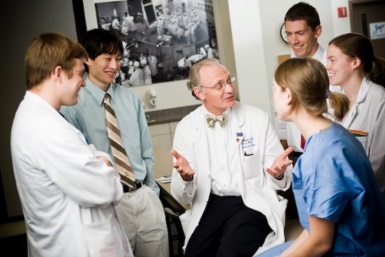 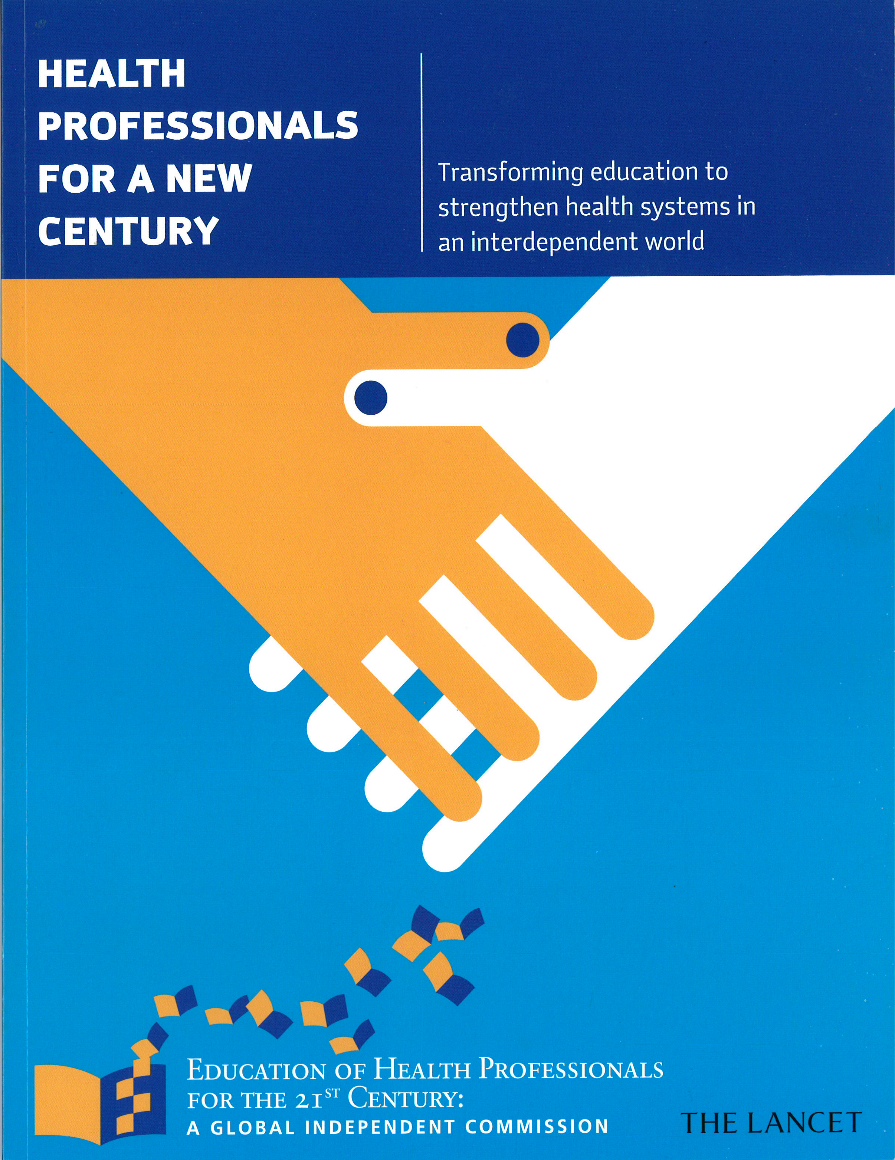 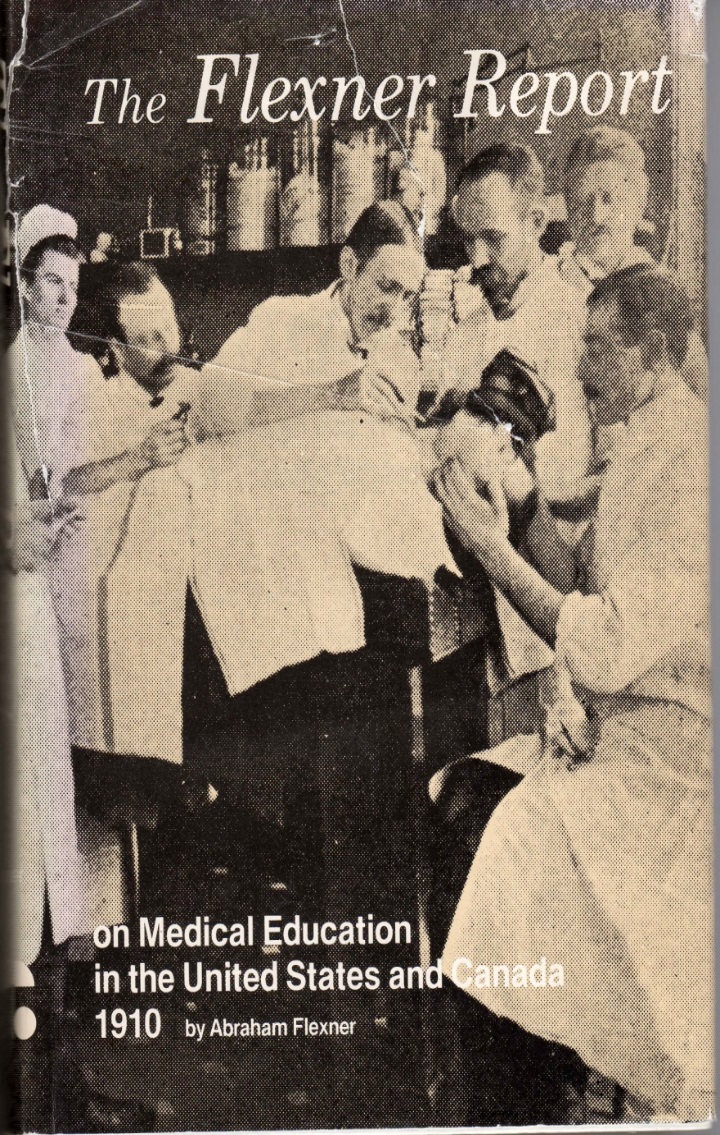 NUEVO PARADIGMA
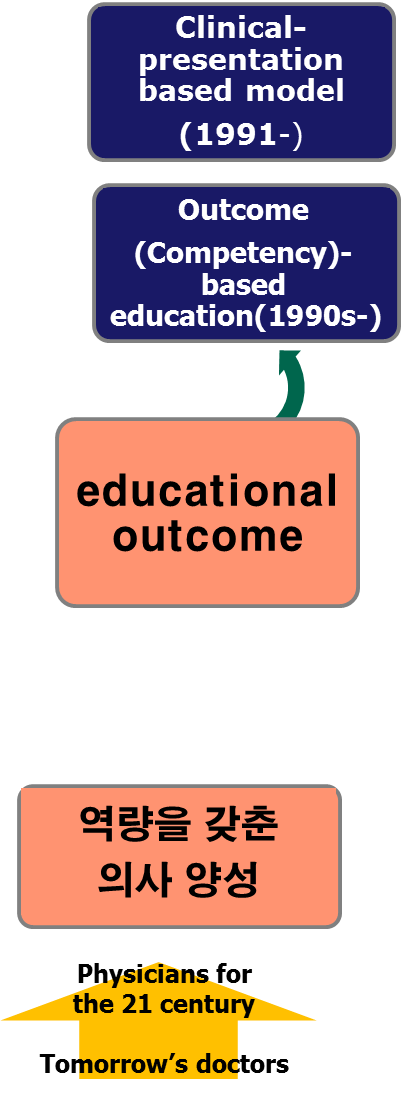 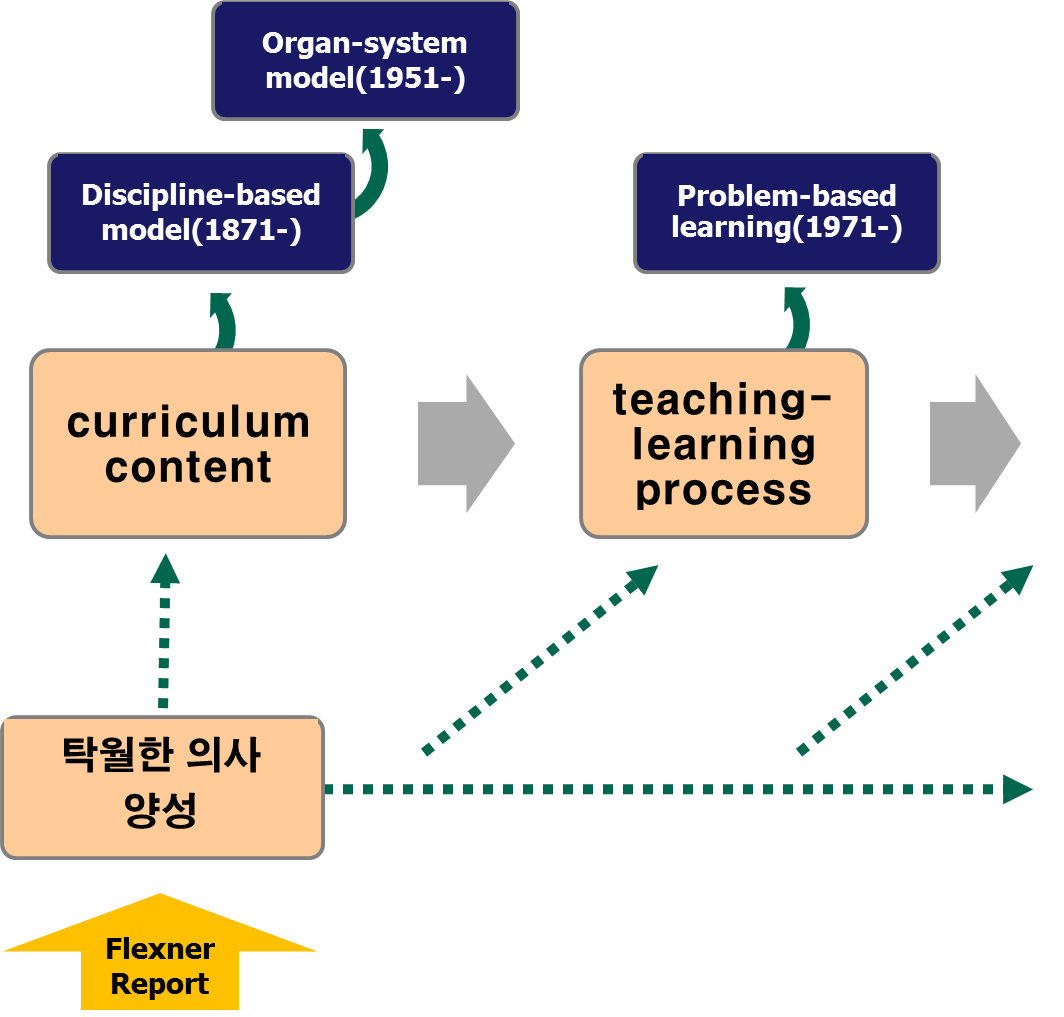 Education for
Excellent, scientific
Physician
Education for
Competent
Physician
Reformas en la Educación Medica
1900
2012
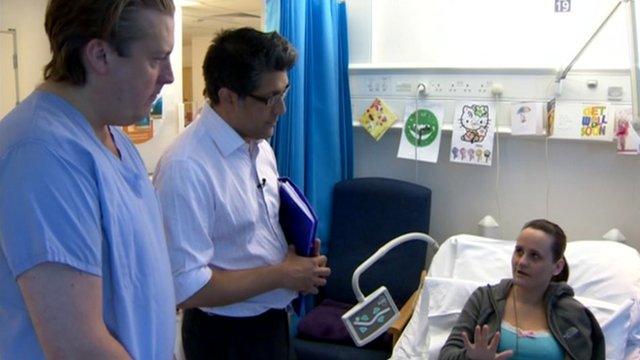 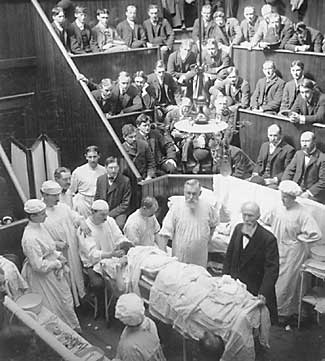 Cambios en el liderazgo son  necesarios para cambiar el contexto.
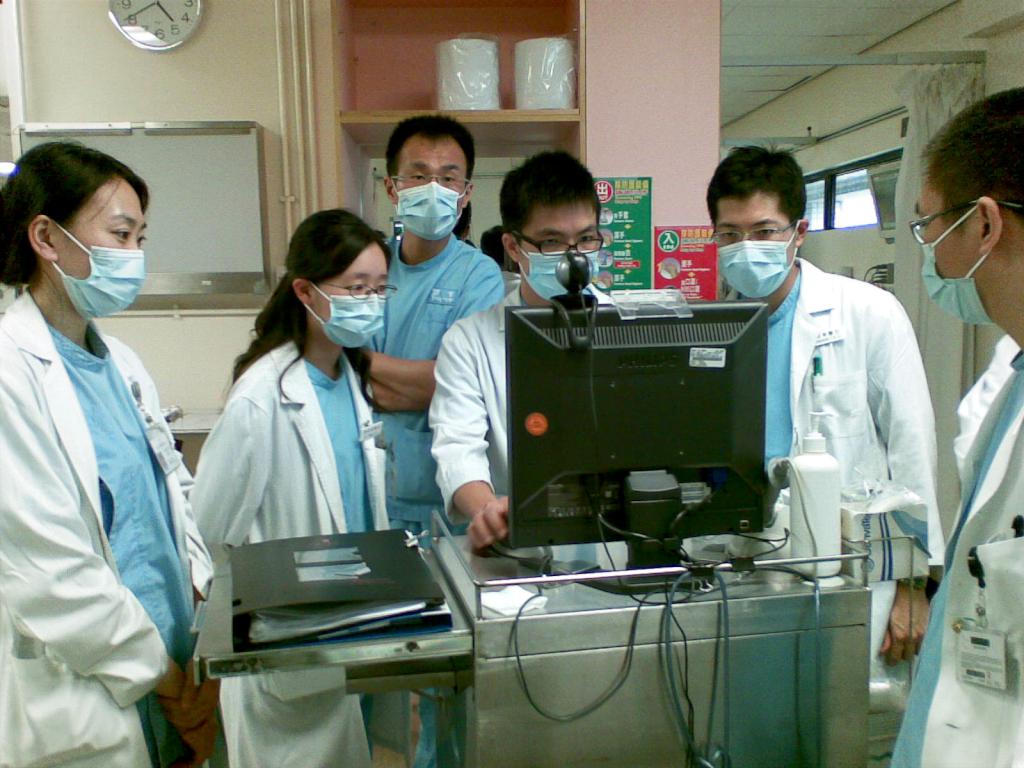 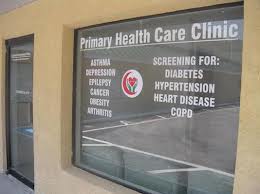 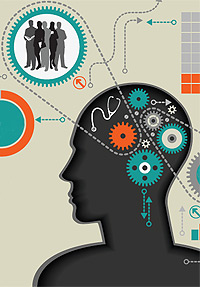 Liderazgo XXI
“Las organizaciones exitosas del siglo 21 tendrán que ser incubadoras de liderazgo. 
-John Kotter
El resultado final del liderazgo docente es:Formar Lideres
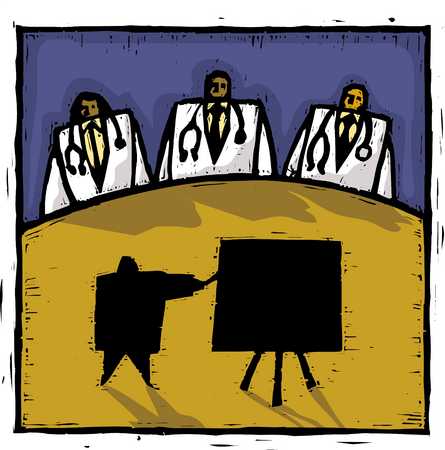 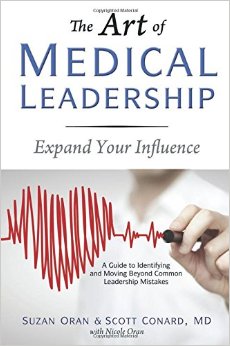 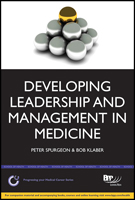 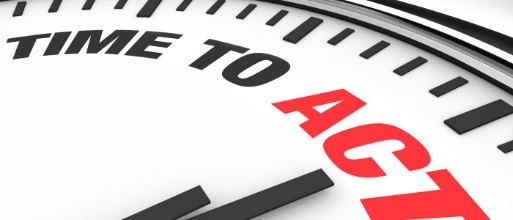 GRACIAS
Jorge.valdez@itesm.mx